Figure 1 MK, J−K colour–magnitude diagram for the Hyades moving group. The cluster members identified by ...
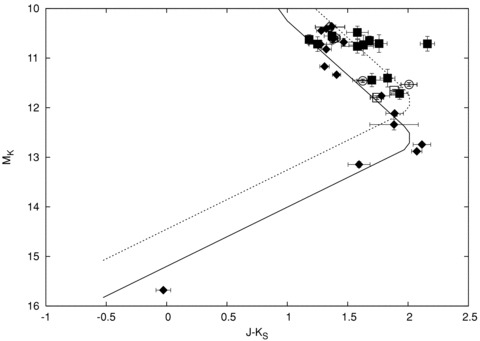 Mon Not R Astron Soc, Volume 390, Issue 4, November 2008, Pages 1517–1526, https://doi.org/10.1111/j.1365-2966.2008.13855.x
The content of this slide may be subject to copyright: please see the slide notes for details.
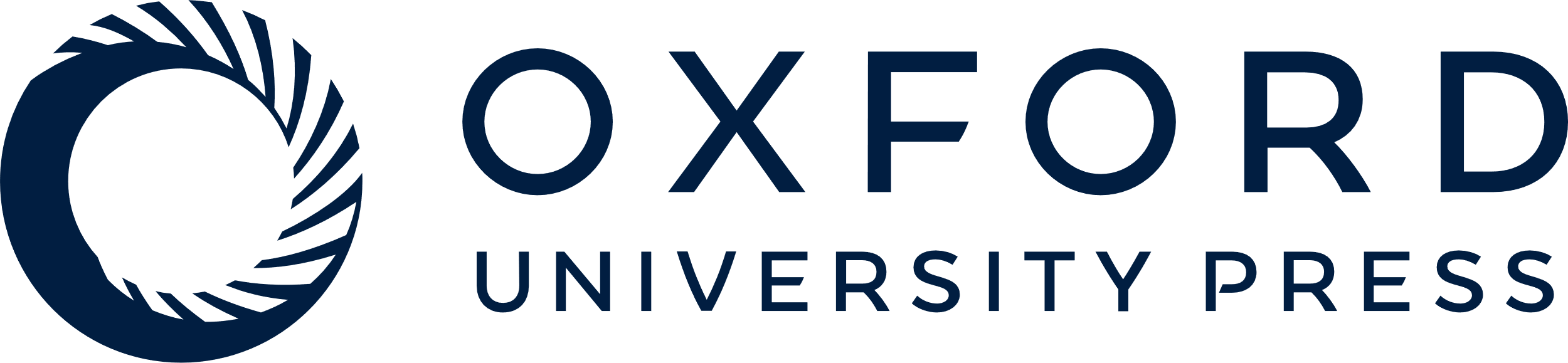 [Speaker Notes: Figure 1 MK, J−K colour–magnitude diagram for the Hyades moving group. The cluster members identified by Hogan et al. (2008) are plotted as filled squares. All of the objects that were previously selected as moving group members are marked as filled diamonds (Bannister & Jameson 2007; Jameson et al. 2008a). The selected members are marked by a box for objects from the SofI data and by circles for the WFCAM objects. The errors are Poissonion and from the photometry only. The solid and dashed lines represent the single star (solid line) and binary (dotted line) cluster sequences as shown in Hogan et al. (2008).


Unless provided in the caption above, the following copyright applies to the content of this slide: © 2008 The Authors. Journal compilation © 2008 RAS]
Figure 2 MK, J−K colour–magnitude diagram for the Ursa Major moving group. The cluster members identified ...
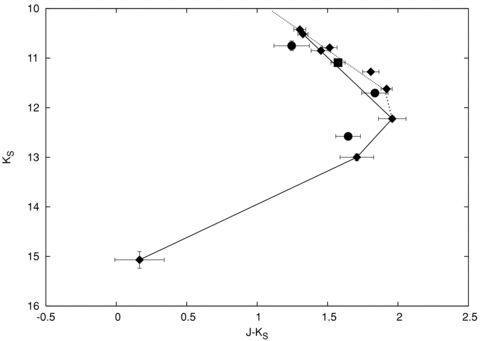 Mon Not R Astron Soc, Volume 390, Issue 4, November 2008, Pages 1517–1526, https://doi.org/10.1111/j.1365-2966.2008.13855.x
The content of this slide may be subject to copyright: please see the slide notes for details.
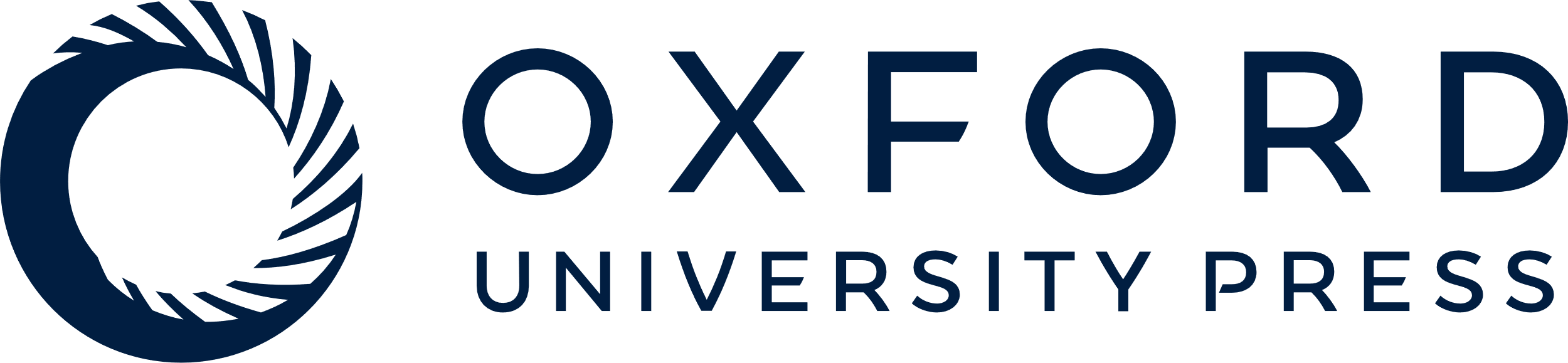 [Speaker Notes: Figure 2 MK, J−K colour–magnitude diagram for the Ursa Major moving group. The cluster members identified by Bannister & Jameson (2007) and Jameson et al. (2008a) are marked by filled diamonds. The selected members are marked by a box for objects from the SofI data and by filled circles for the WFCAM objects. The errors are Poissonion and from the photometry only. The solid line indicates a possible single star sequence from Bannister & Jameson (2007). The straight line fit to the new L dwarf sequence is shown by a dotted line, and the dashed line represents what we believe to be the turnaround of the sequence.


Unless provided in the caption above, the following copyright applies to the content of this slide: © 2008 The Authors. Journal compilation © 2008 RAS]
Figure 3 MK, J−K colour–magnitude diagram for the Pleiades moving group. The cluster members identified by ...
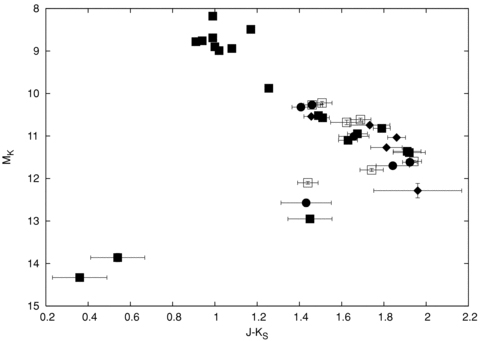 Mon Not R Astron Soc, Volume 390, Issue 4, November 2008, Pages 1517–1526, https://doi.org/10.1111/j.1365-2966.2008.13855.x
The content of this slide may be subject to copyright: please see the slide notes for details.
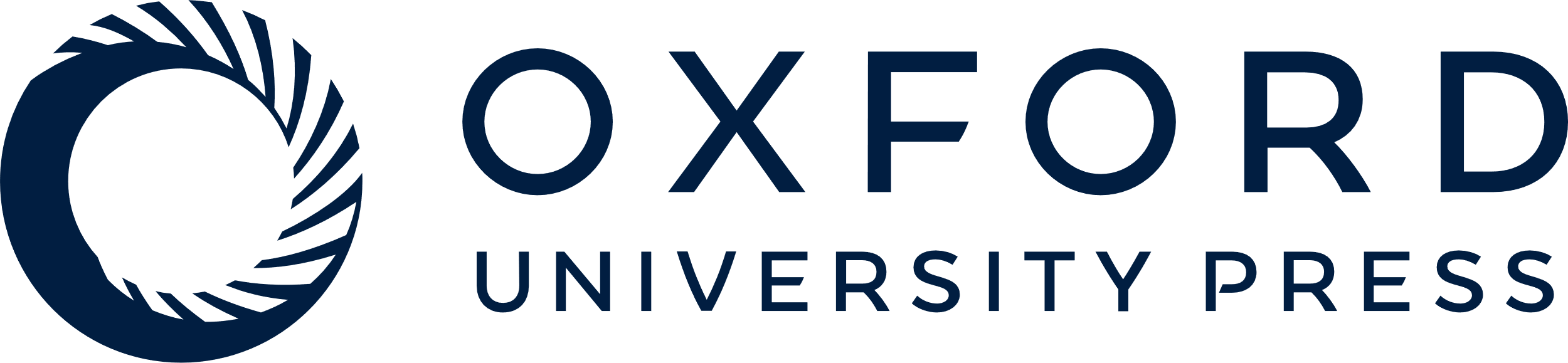 [Speaker Notes: Figure 3 MK, J−K colour–magnitude diagram for the Pleiades moving group. The cluster members identified by Moraux et al. (2003), Bihain et al. (2006), Casewell et al. (2007) and Lodieu et al. (2007a) are plotted as filled squares. All of the objects that were selected as moving group members are marked as filled diamonds (Jameson et al. 2008a). The selected members are marked by a box for objects from the SofI data and by filled circles for the WFCAM objects. The errors are Poissonion and from the photometry only.


Unless provided in the caption above, the following copyright applies to the content of this slide: © 2008 The Authors. Journal compilation © 2008 RAS]